7 февраля 2014 года

в городе Сочи начнутся
 
Олимпийские игры.
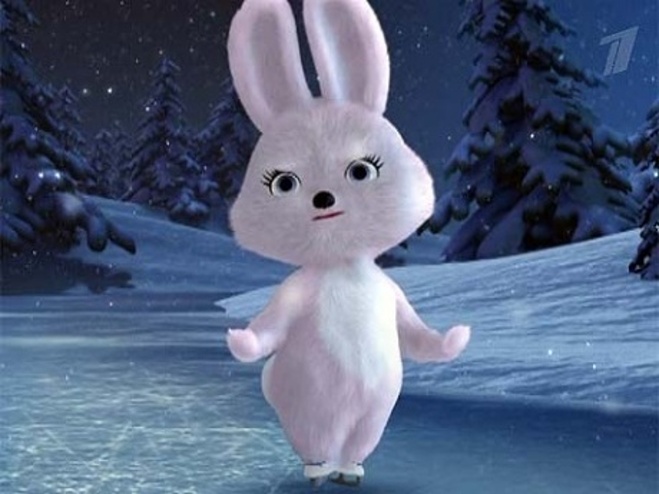 6      4     10
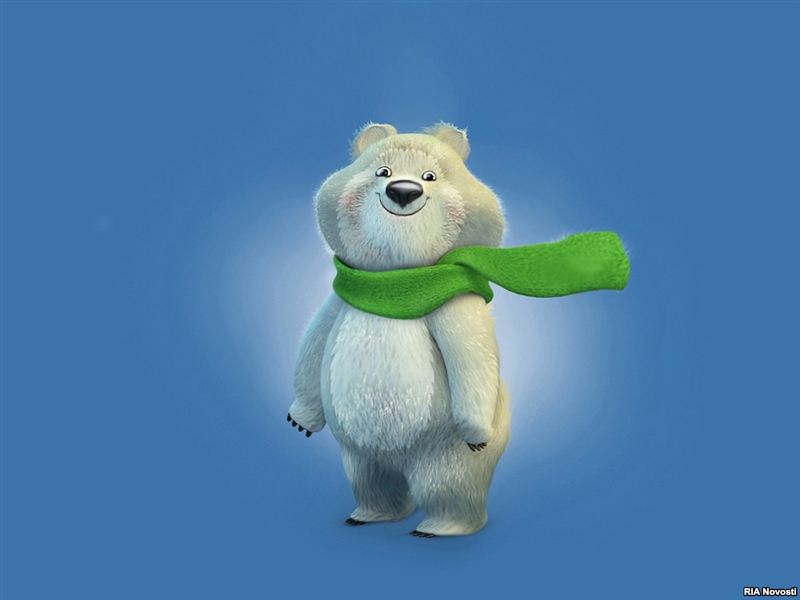 Считай
    быстро и             правильно!
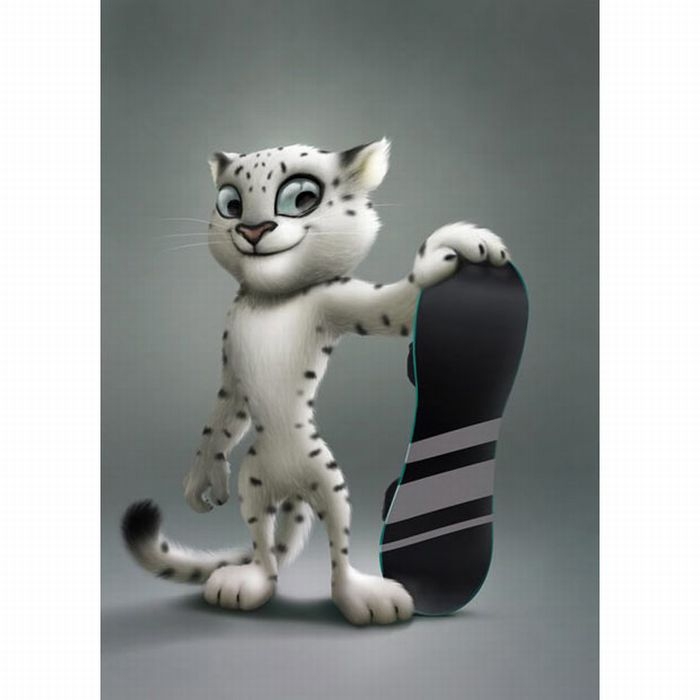 2
?
4
3
5
?
5
?
4
2
8
?
Олимпийский символ.
 
5 переплетенных между собой колец. 
Означают 5 континентов Земли и встречу спортсменов всего мира.
 Европа – голубой,
 Азия – жёлтый,
 Африка – чёрный, Австралия – зелёный, Америка – красный.
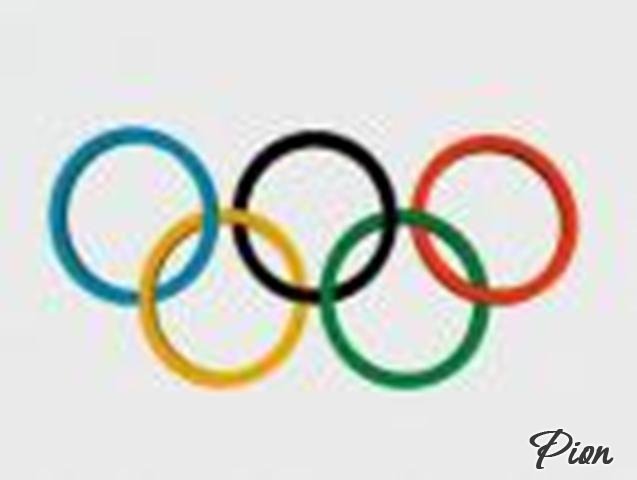 Олимпийский девиз – 

«Быстрее,
               выше,
                       сильнее!»
Олимпийская эмблема
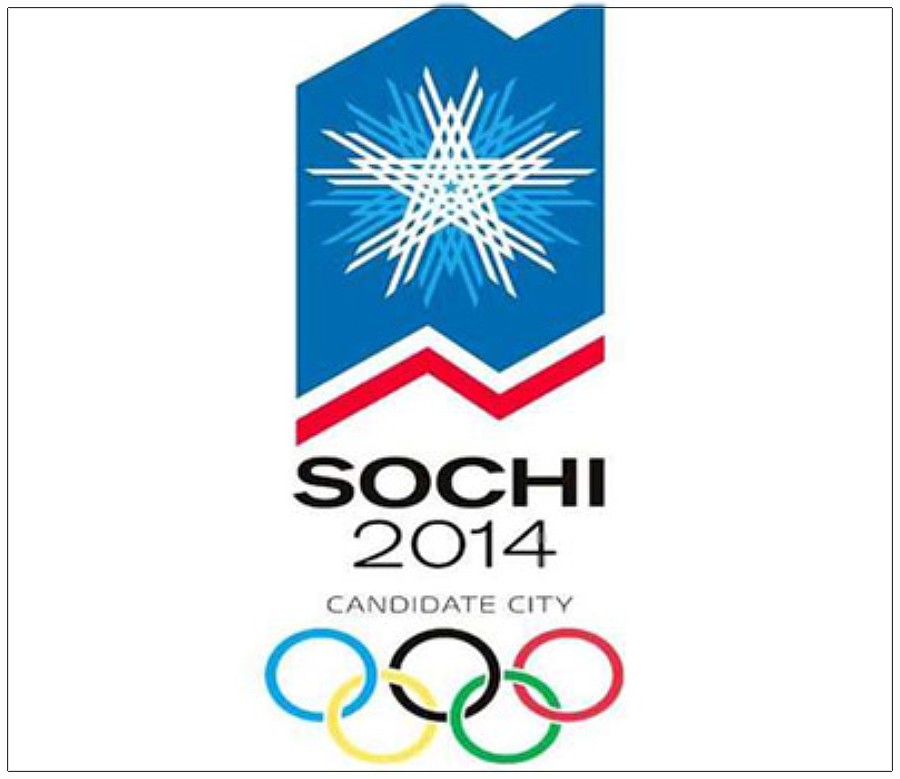 Зажжение Олимпийского огня –


 один из важнейших ритуалов проведения олимпийских игр.

 Именно зажжение Олимпийского огня открывает Олимпийские Игры.

 Его доставляют прямо из Олимпии эстафетой к месту проведения игр 

лучшие спортсмены мира.
« От имени всех спортсменов я обещаю, что мы будем участвовать в этих Играх, уважая и соблюдая правила, по которым они проводятся, в истинно спортивном духе, во славу спорта и во имя чести своих команд».
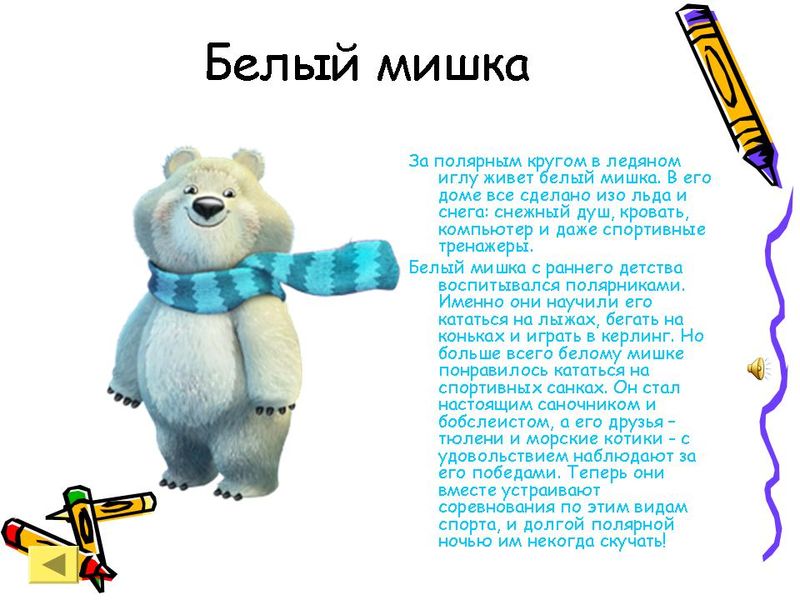 Зайка – самая активная жительница зимнего леса. Ее друзья всегда удивляются – и как она все успевает!? Ведь Зайка не только успевает учиться в Лесной Академии на «отлично», помогать маме в семейном ресторанчике «Лесная запруда», но и участвовать в различных спортивных соревнованиях. Зайка уверяет своих друзей, что у нее нет никакого секрета: просто она очень любит спорт. А еще она любит петь и танцевать.
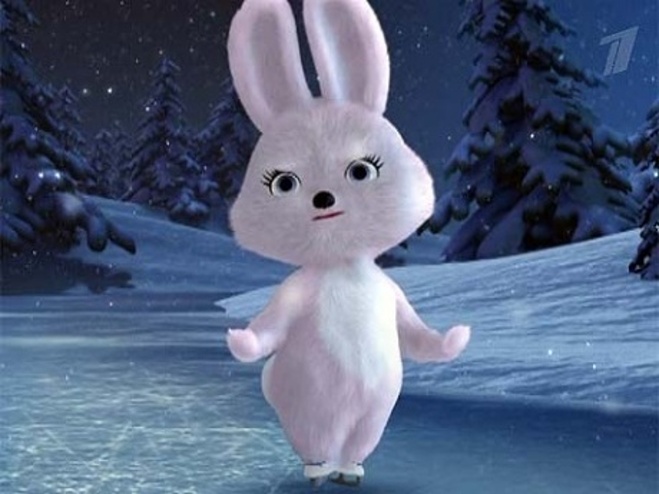 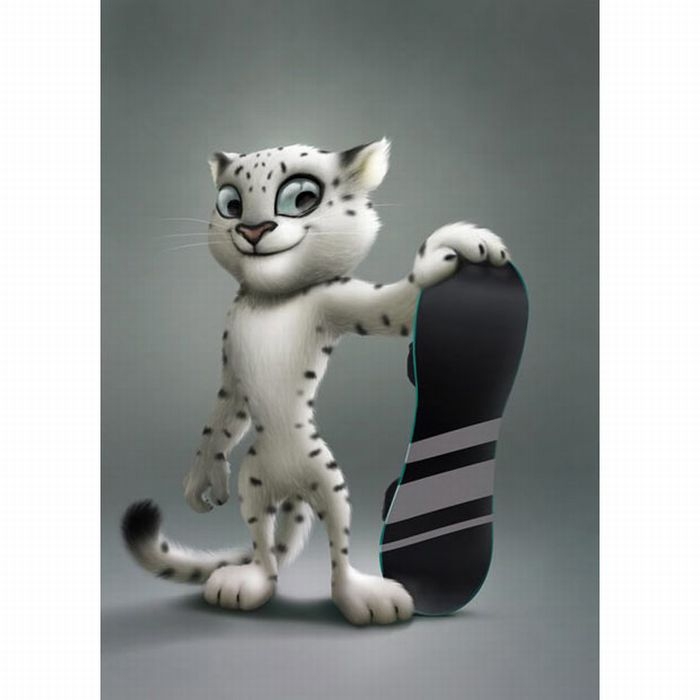 Леопард
Горный спасатель-альпинист Леопард живет в кроне огромного дерева, которое растет на самой высокой скале в заснеженных горах Кавказа. Он всегда готов прийти на помощь и не раз спасал расположенную неподалеку деревню от лавин.
Леопард – прекрасный сноубордист, он научил этому виду спорта всех своих друзей и соседей. У Леопарда веселый нрав, он не может жить в одиночестве и очень любит танцевать.
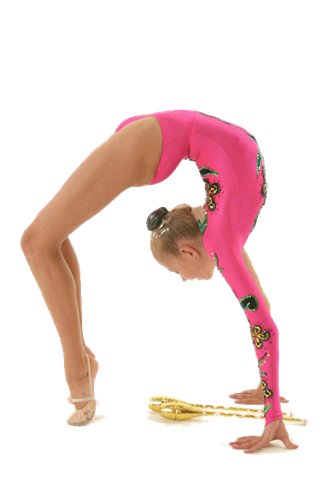 гимнастика
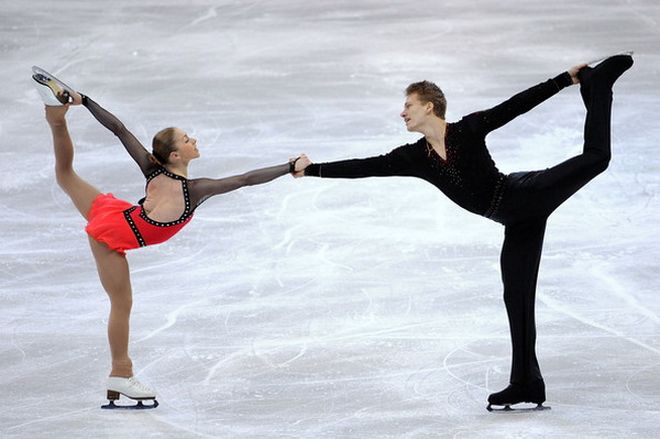 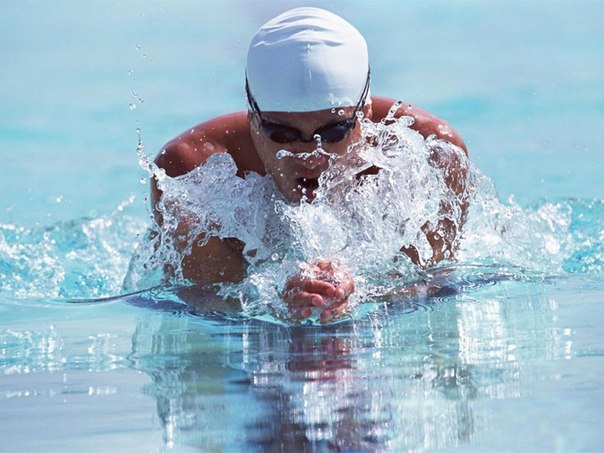 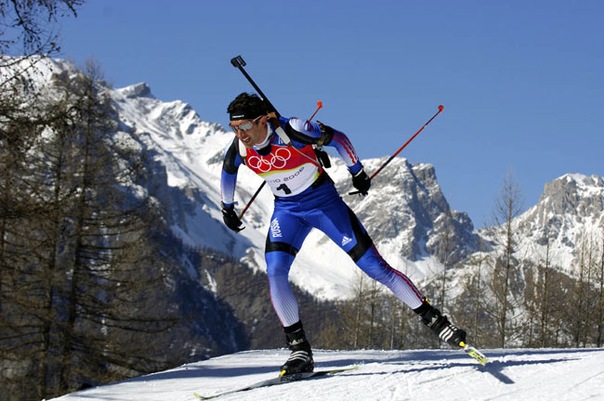 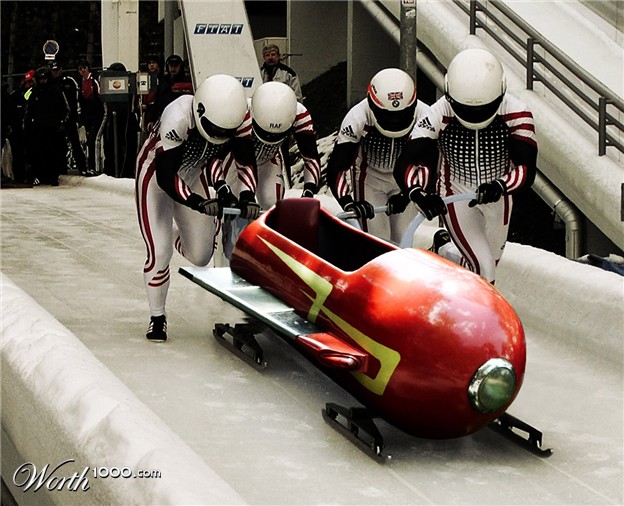 бобслей
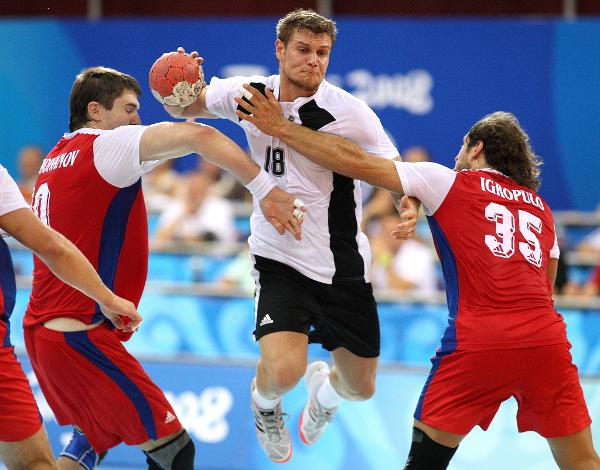 гандбол
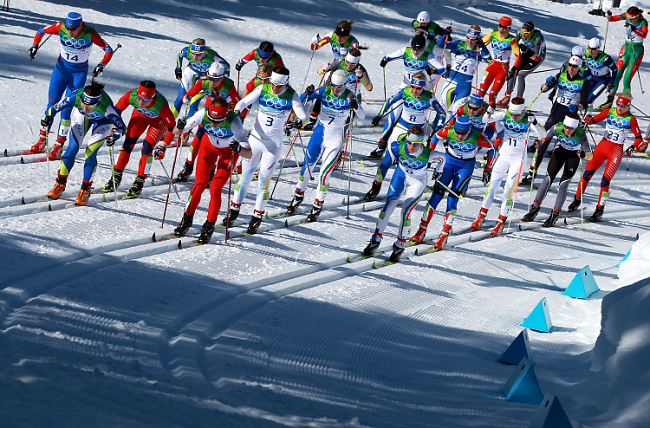 дуатлон
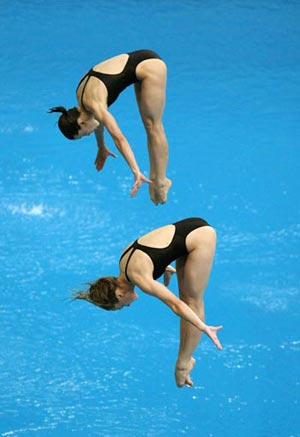 Прыжки в воду
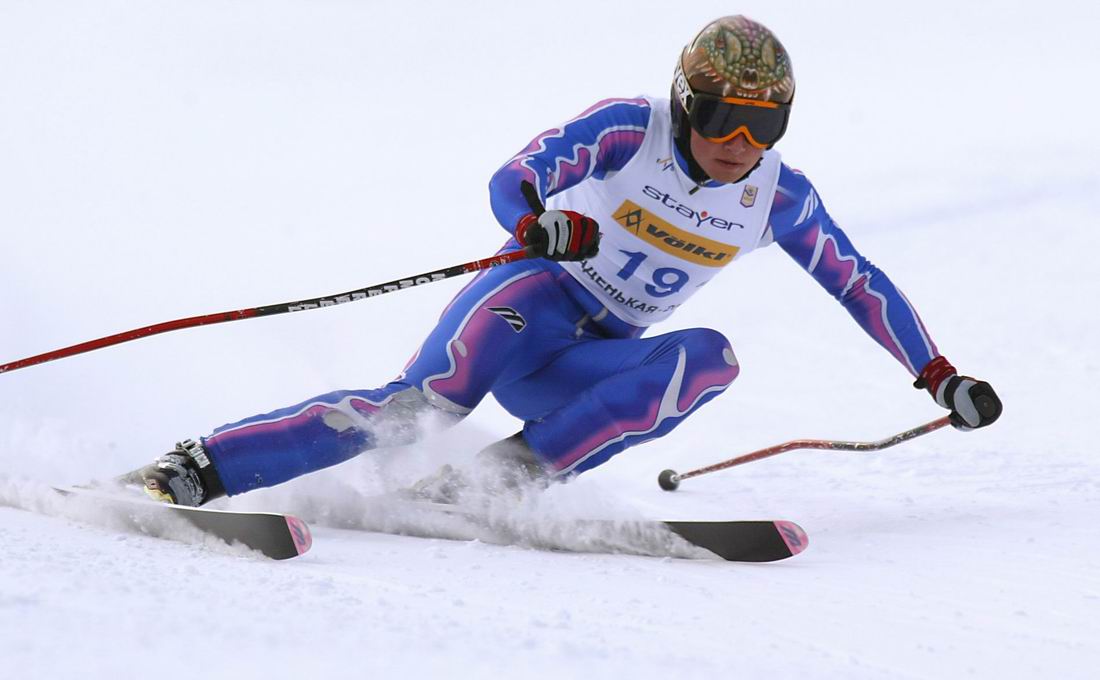 Скоростной спуск
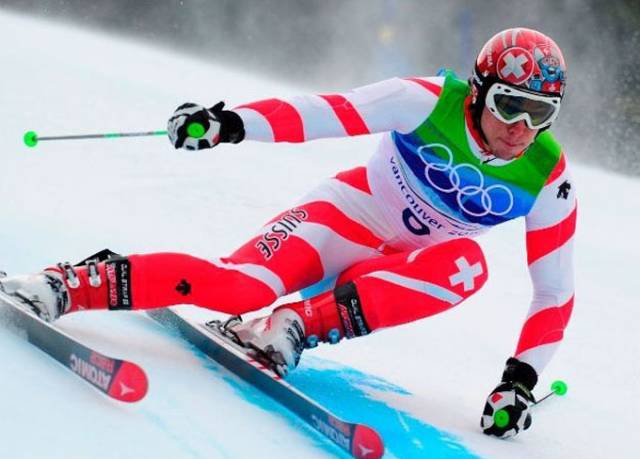 слалом
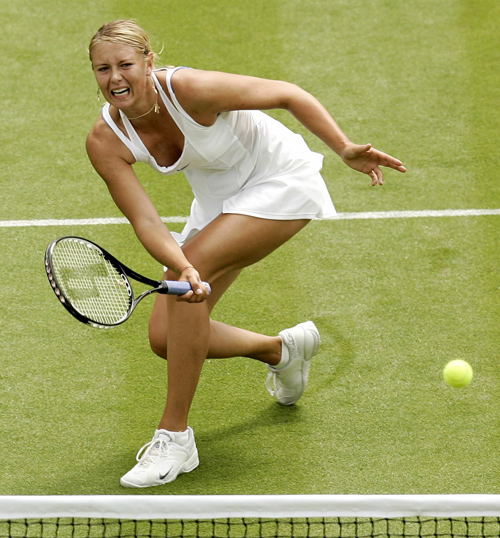 теннис
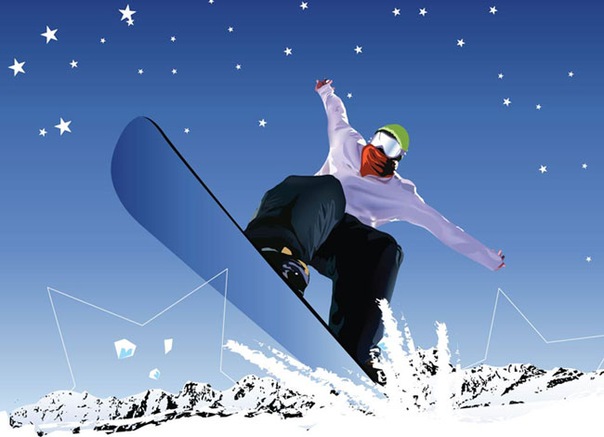 сноуборд
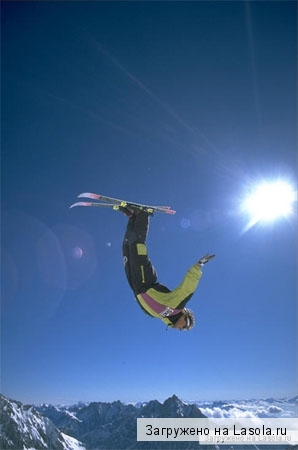 фристайл
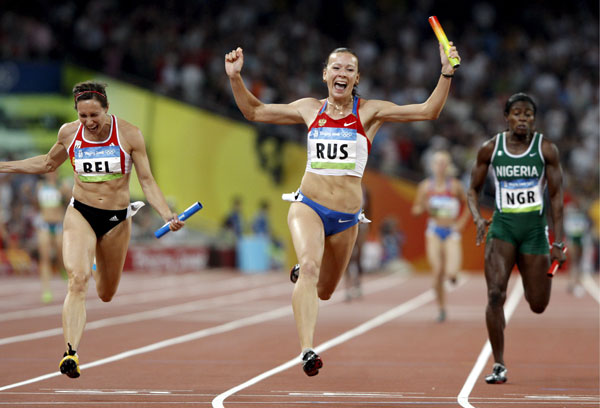 Легкая атлетика